语文  二年级  下册
生字专项复习
易读错的字
拂堤（ dī）      丝绦（ tiāo ）    裁剪（ cái）
嫩芽（ nèn）    茁壮（zhuó）    曾经（ céng）
赏菊（ shǎng）  赚钱（ zhuàn）  荆棘（jīng jí ） 
损坏（ sǔn）    烟囱（ cōng）    山冈（ gāng）
大婶（ shěn）   繁荣（ fán ）    晶莹（ yíng ）   耸立（ sǒng）   挡住（ dǎng ）   喘气（ chuǎn）
易读错的字
审视（shěn）     半晌（shǎng）   教诲（ huì）
慈爱（cí）        毕竟（jìng）     映照（ yìng）
稀稠（chóu）     忠诚（ zhōng）  船舱（ cāng）
竖立（shù）      蹲下（dūn ）     愣住（ lèng）
任何（rèn）      扫帚（zhǒu ）    仿佛（fú）
玻璃（lí）
易写错的字
堆      柳　　　植      昨      买　　　具　　　冒　　　舟
州      壳      烧　　　暖
补　　　劲      姨      充
易写错的字
愿      突      摆      丢     
岭      含      压      垂
导      遇      兔      夫
祖      望      赛
多音字
a　你好啊。　　　　　　　dｅ（好的）
　　ā 啊，天气真好！        ｄí　（的确）
啊　á　啊，你说什么？ 　的　ｄī （的士）
　　ǎ 啊，这是谁呀？　　　 ｄì （目的） 
    à　啊，知道了。 　　　　　　　　
　　　piǎo（漂白）　　　　　　　　zhá（炸鱼）
漂　　piào（漂亮）　　　　　炸
　　　piāo（漂流）　　　　　　　　zhà（爆炸）
多音字
pào （水泡） 　　　　　liáng  （测量）
泡　     　　　　　　　量　
　　 pāo （眼泡） 　　　　　 liàng （重量） 
　 　dǎo（倒下）　　 　　　　 fang （街坊）
倒　　　　　　　　　　　坊
　　 dào（倒立） 　　　　　　fáng （磨坊）
　　háng（行业）　　　　　　 shān （扇风）
行　　　　　　　　　　　扇
　　xíng （行为）  　　　　　shàn （扇子）
多音字
shì（似的） 　　　　　　 hē（喝水）
 似 　　　　　　　　　　喝　　
　　sì （似乎） 　　　　　　 hè（喝彩）


　　 jǐn（尽管） 　　　　　　 sào （扫帚）
尽　　　　　　　　　　　扫
　　 jìn （尽头） 　　　　　　 sǎo（扫地）
用“√”选择蓝色字的正确读音。
✔
叼走（diāo dāo）   　
教诲（huǐ　 huì）　　　 
半截（jiě    jié　）  　
耷拉（dā  sǒng）   　
寂寞（mè　  mò）  　
卖房（ｍǎi ｍài）　　
饰品（sì   shì）
✔
半晌（shǎng　xiǎng） 
严肃（shù　 sù）　 
后悔（huì   huǐ）
口罩（zào zhào）
颈部（jǐng jìng）  
发愣（lèng lèn）  
耸立（sǒng  sòng）
✔
✔
✔
✔
✔
✔
✔
✔
✔
✔
✔
✔
换部首，组成新字，再组词。
烧（   ）（     ）    传（    ）（     ）
植（   )  (     )     篮（    ）（     ）
很（   ）（     ）    棵（    ）（     ）
仔（   ）（     ）    偏（    ）（     ）
该（   ）（     ）　　坏（    ）（     ）
浇水
转
转头
浇
值日
蓝
蓝天
值
根
树根
课
课本
籽
草籽
编
编织
立刻
刻
杯
水杯
给多音字选择正确的读音。
de       dí        dī       dì                

1.这的（    ）确不是我的过错。
2.我一定要把这件大的（    ）事情告诉家长。
3.天黑了，我们还没到达目的（    ）地。
4.现在人们出门经常打的（    ）。
dí
de
dì
dī
liàng　　 liáng 
１.做衣服时，要先量（         ）尺寸。
２.做任何事，都要量（        ）力而行。 
　　　　　　dǎo   　　dào
１. 我们不能随意倒（     ）垃圾。
２. 下雨天，路滑，很容易摔倒（    ）。
liáng
liàng
dào
dǎo
精挑细选。
下列蓝色字注音全部正确的一项是（    ）
A．船舱（cāng ）半晌（shǎng） 教诲（huì）
B．山冈（gǎng） 异常（yì ）  忠诚（zōng） 
C．赚钱（zhuān）似乎（shì）  赏菊（shǎng） 
D．曾经（céng） 蔗糖（zhé）  茁壮（zhuó）
Ａ
画去括号中写错的字。
\
1.在野外迷了路，无法（辩、辨）别方向时，可以借助天然的指南针。
2．我们要像（莲、连）花一样，具有清新、高雅的品质。 
3.傍晚太阳落山了，月亮悄悄爬上树（稍、哨）。
4.爷爷昨天买了一（匹、区）黑色的马 。
5.我们要保管好自己的（材、财）产。
\
\
\
\
对号入座，选字填空。
湾        弯
峡（   ）   （   ）曲    台（   ）
拐（   ）   （   ）月    港（   ）
　　　　　　　植　　　　值
（   ）日   （   ）树    （   ）得   
（   ）班   （ 　）物    （   ）皮
湾
湾
弯
弯
湾
弯
值
植
值
值
植
植
六、把下列偏旁组合成新字，并组词。（不能重复使用偏旁）

　　　　仓   立   争   己    冫   扌   亻    讠


    1.（  ）+（  ）=（   ）（       ）
    2.（  ）+（  ）=（   ）（       ）
    3.（  ）+（  ）=（   ）（       ）
    4.（  ）+（  ）=（   ）（　　　 ）
仓
扌
抢
抢答
立
亻
位
座位
争
扌
挣
挣钱
己
讠
记
记住
把正确的序号填入括号。
①摘②采③挖④逗⑤捉⑥逮⑦看⑧赏⑨数

（  ）夕阳　　　（  ）明月   　（  ）野菜    
（  ）蝈蝈　　　（  ）野果   　（  ）星星 
（  ）松鼠　　　（  ）蘑菇   　（  ）蜻蜓
⑦
⑧
③
⑥
①
⑨
④
②
⑤
下列词语中没有错别字的是(    )
C
A．花从　寻找　灾难　干净
B．街道　波文　痛快　决定
C．景色　叔叔　原来　劝告
D．妹妹　温暖　白洒　邮局
真   题
一、看拼音写词语
bèi  ké     　 mín  zú       yǒu  yì       tuán zhǎng
贝壳
民族
友谊
团结
shuǐ  bēi       róng  yì       wū  yún 　bāng  zhù
水杯
容易
乌云
帮助
jī dàn          gǔ  tou      zuò  fàn   rè  nao
鸡蛋
骨头
做饭
热闹
二、在完全正确的一组词后的括号里画“√”，再找出错别字依次改正在括号中。
1.争辨　年糕　煮粥　奋发（   ）  
2.嫩芽　神州　阿姨　补充（   ）  
3.赛跑　采摘　编写　坐位（   ）
辩
✔
座
三、按要求填空。
禾
九
wěn
稳定
心
cí
九
慈爱
毛
八
tǎn
地毯
月
九
téng
腾飞
四、给下列形近字组词。
对（　　）

劝（　　）
对面
丢（　　）

去（　　）
丢羊
炒（　　）
　　　　　
抄（　　）
炒菜
劝人
下去
抄写
甜（　　）

甘（　　）
甜菜
乌（　　）

鸟（　　）
乌云
孩（　　）

该（　　）
孩子
甘甜
小鸟
应该
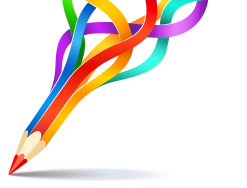 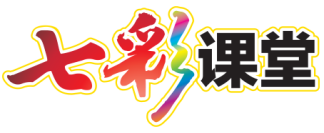 QICAIKETANG
七彩课堂  伴你成长